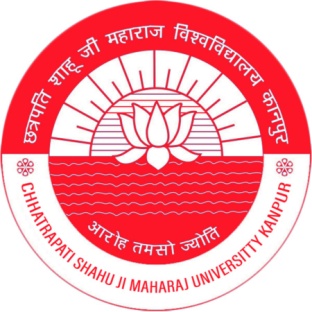 INSTITUTE OF FINE ARTS
               CSJM UNIVERSITY, KANPUR

                                      Presentation on 
                             

                                                     
 
                                           
 
                                           Presented by:
                                      Anamika Tiwari
                                       Assistant Professor
                                 Applied Art (Visualisation)
ADVERTISING CAMPAIGN
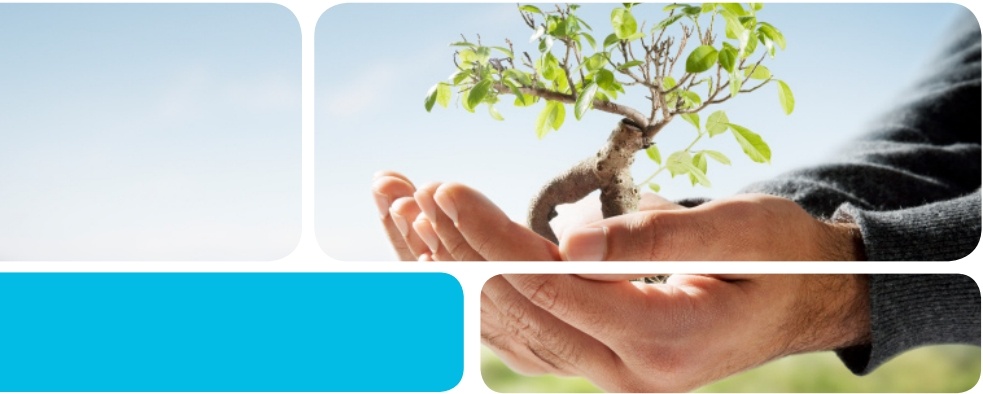 ADVERTISING
CAMPAIGN  (Meaning  and  its  process)
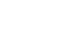 1
WHAT’ S
ADVERTISING
CAMPAIGN?
An Advertising Campaign involves a series of 
advertisement messages that share a 
single idea and theme and placing them 
in various advertising media to reach a  
 desired target group.
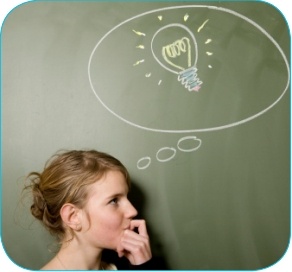 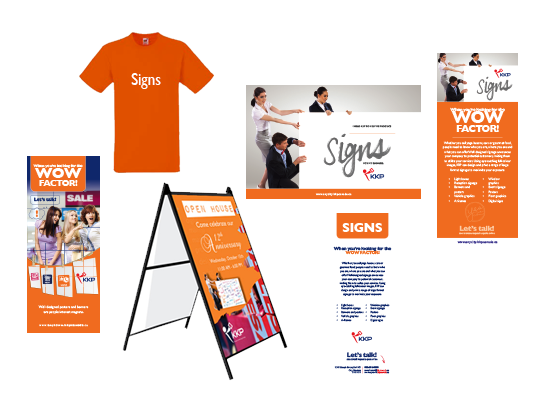 HOW CAN AN ADVERTISING CAMPAIGN HELP?
Influence buying decision
Educate customers
Building a strong brand image
Reminders
Keep product in public eye
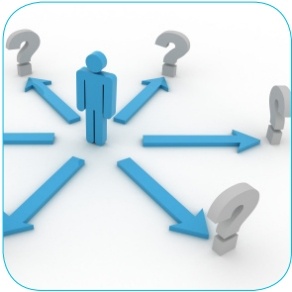 ADVERTISING CAMPAIGN PLANNING…
It is always better to have a well-planned
strategy to promote your brand, product
or services. Advertising campaigns do that
for you. Whether you offer a product or a
service, choose to promote your brand 
online or offline-advertising campaign help
by guiding you through  the process.
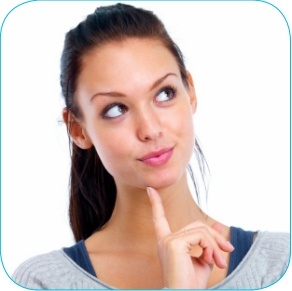 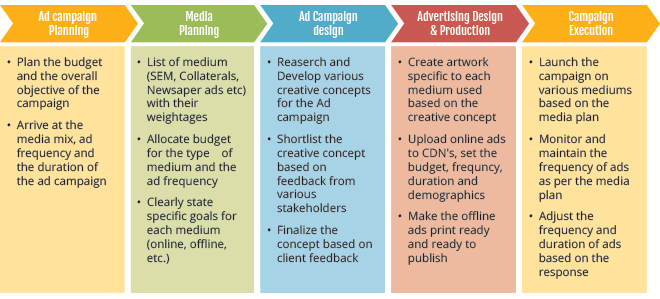 1.ANALYZING THE MARKET
The first step is to do a market
research for the product to be 
advertised. One needs to find 
out the product demand, 
competitors etc.
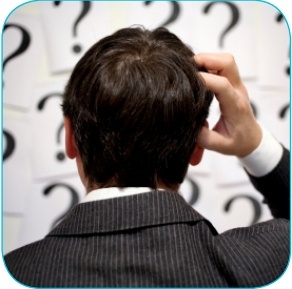 2.DEFINE

 YOUR TARGET

 AUDIENCE
One need to know who 
are going to buy the product
 and who should be targeted.
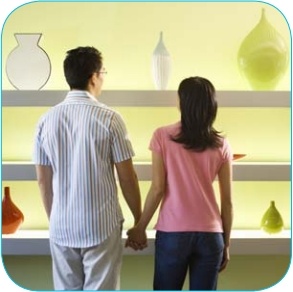 3.SETTING THE BUDGET
The next step is to set the budget 
keeping in mind all the factors like
media, presentations, paper works,
etc which have a role in the process
of advertising and the places where
there is a need of funds. The budget
should be flexible so that it can be
change according to the market in 
a period of time.
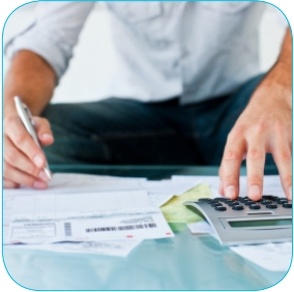 Legals checklist
4.DECIDING A PROPER THEME
The theme for the campaign has 
to be decided as in the colours to
used, the graphics should be similar
or almost similar in all ads, the music
and the voices to be used, the designing
of the ads, way the message will be 
delivered, the language to be used etc.
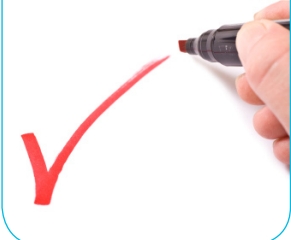 5.SELECTION OF MEDIA
The media or numbers of medias 
selected should be the one which 
will reach the target customers. Mostly
used media tools are print media and 
electronic media. Print media includes
newspaper, magazines, posters, and hoardings.
Electronic media includes radio, television,
sending messages on mobile.
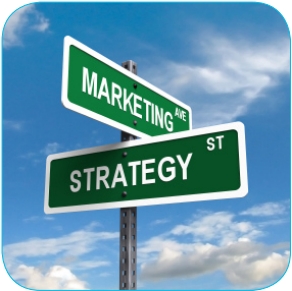 6.EXECUTING THE CAMPAIGN
Finally, the campaign has to be 
executed and then the feedback 
has to be noted.
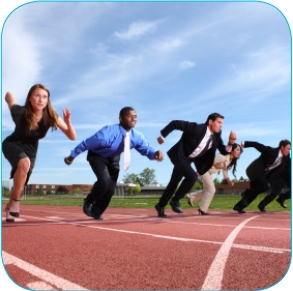 Top tip: Your USP might be something as intangible as friendly bar-staff or being near to the station.
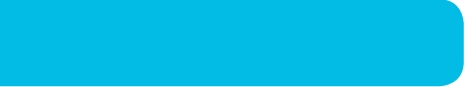 WHAT MAKES AN ADVERTISING 
CAMPAIGN  EFFECTIVE?
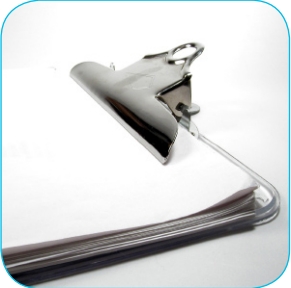 IDENTIFY THE PURPOSE OF THE CAMPAIGN
CREATE A PERSONAL  CONNECT
 KEEP IT SIMPLE
 REPITITION CAN BE EFFECTIVE
CHOOSE THE  RIGHT  TIME  FOR LAUNCHING
     THE CAMPAIGN
EXAMPLES OF SOME FAMOUS 
ADVERTISING  CAMPAIGNS
1. AMUL- The Taste of India
2. ARIEL MATIC-  Share The Load
3. MERI MAGGI- Me And Meri Maggi
4. SURF EXCEL- Daag Ache Hain
5. FEVIKWIK- Todo Nahi Jodo
AMUL – Be it bollywood, olympics,politics cricket, it wouldn‘t be 
wrong to say one can stay up to date with current affairs with the AMUL GIRL. 
The longest running ad campaign in India was conceived by noted ad man
Sylvester daCunha in 1956 and is now run by his son Rahul daCunha. 
This campaign capture the imagination of every Indian, irrespective of religion,
language, gender or age.
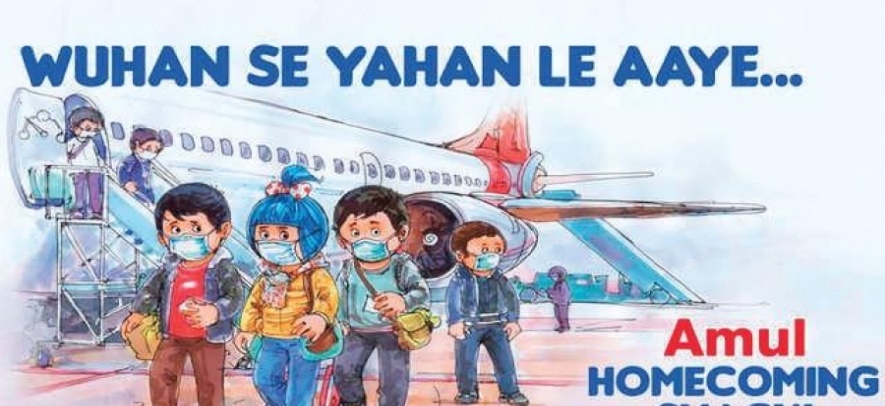 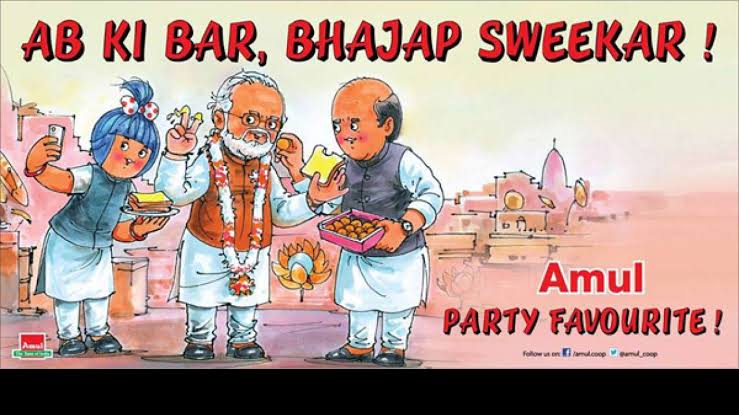 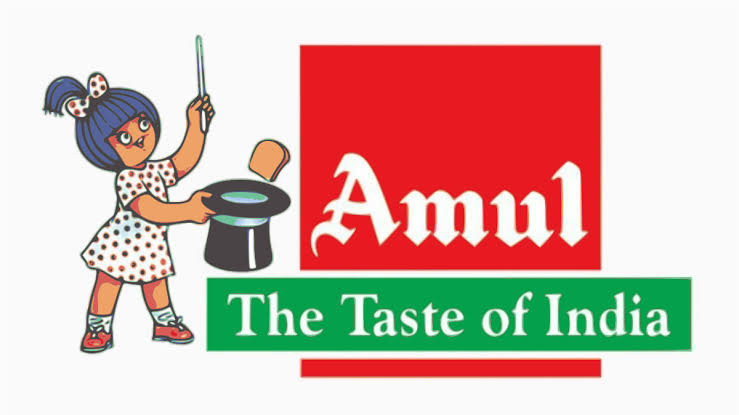 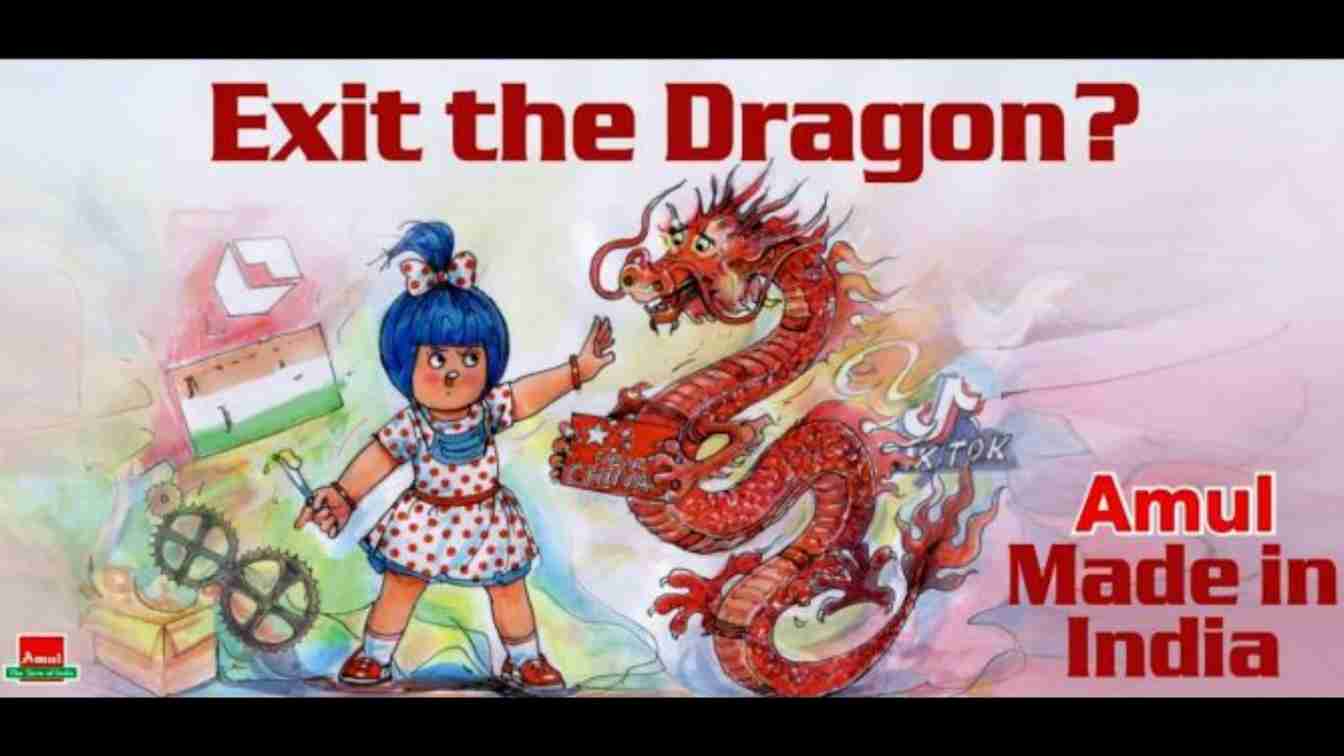 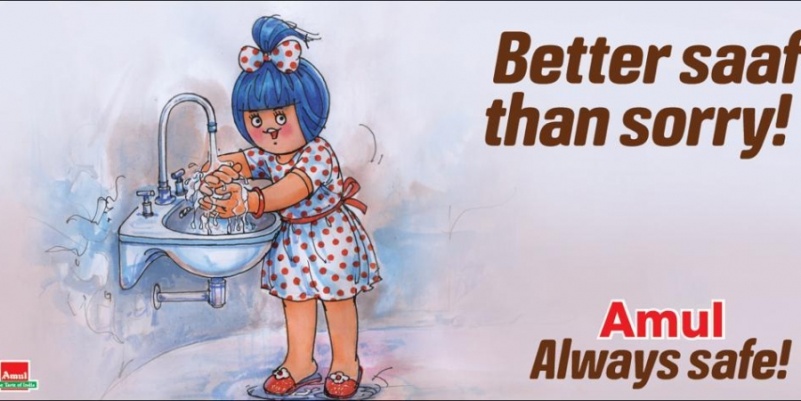 IN A NUTSHELL
• Find one clear idea to promote • Grab attention
• Include a clear call to action
2. ARIEL MATIC
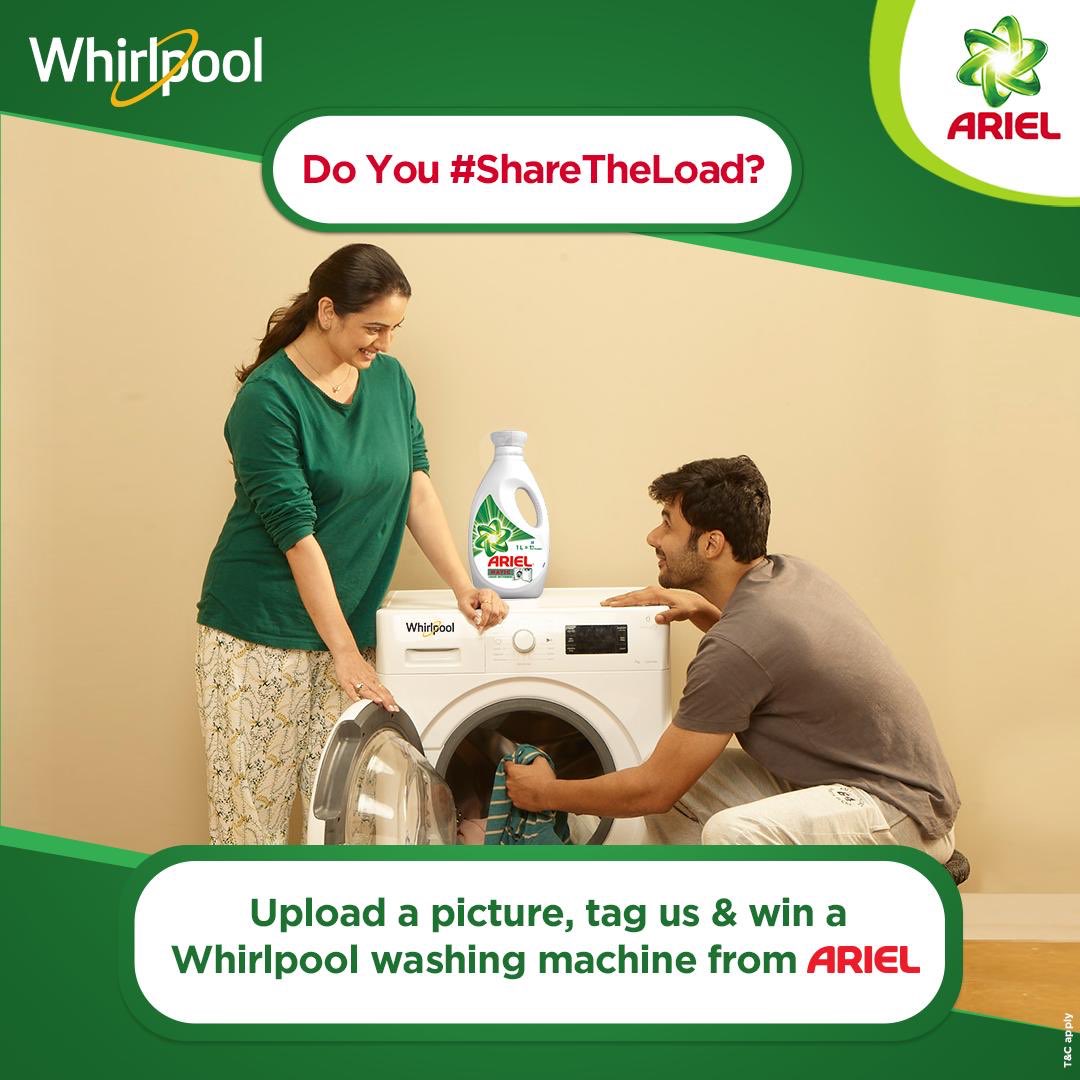 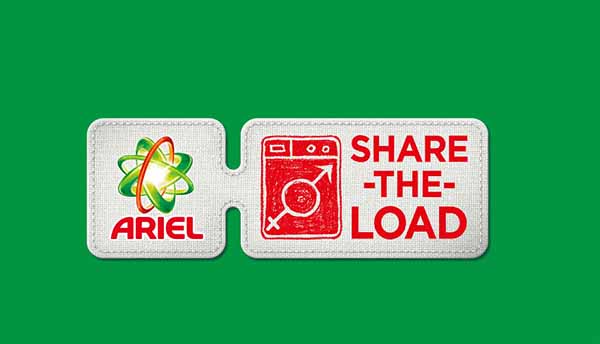 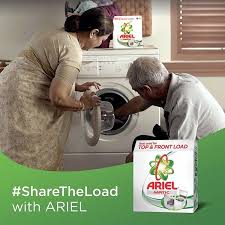 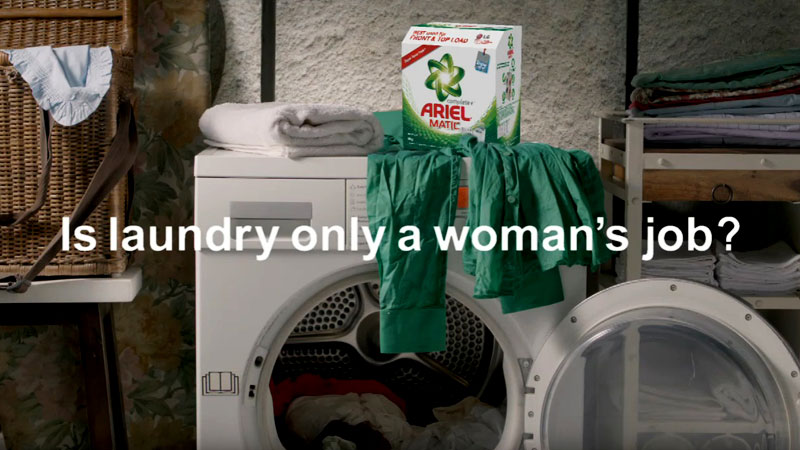 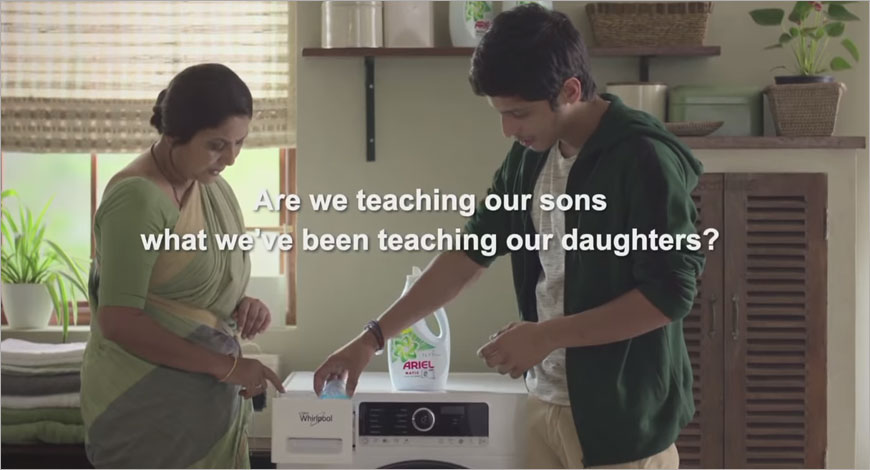 3. SURF EXCEL
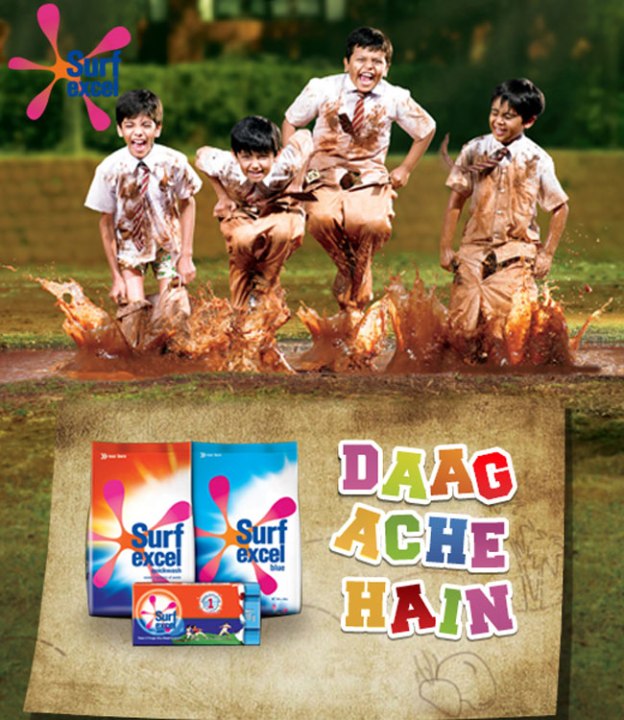 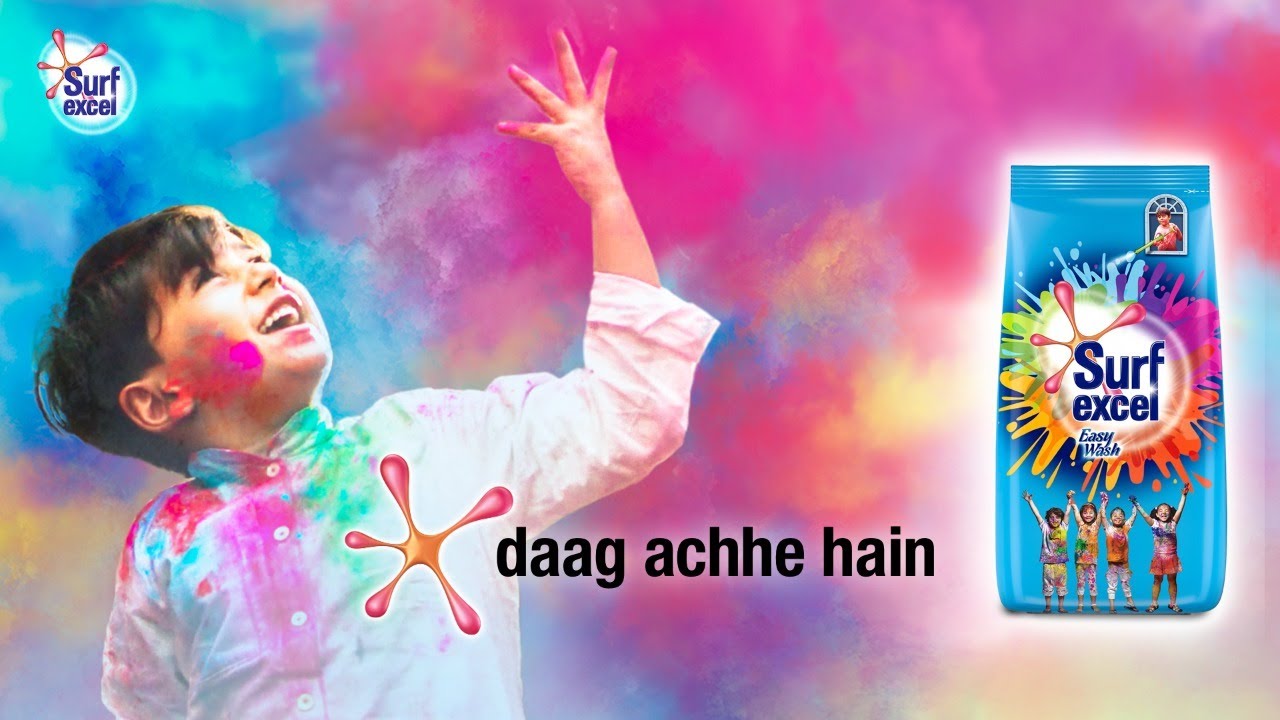 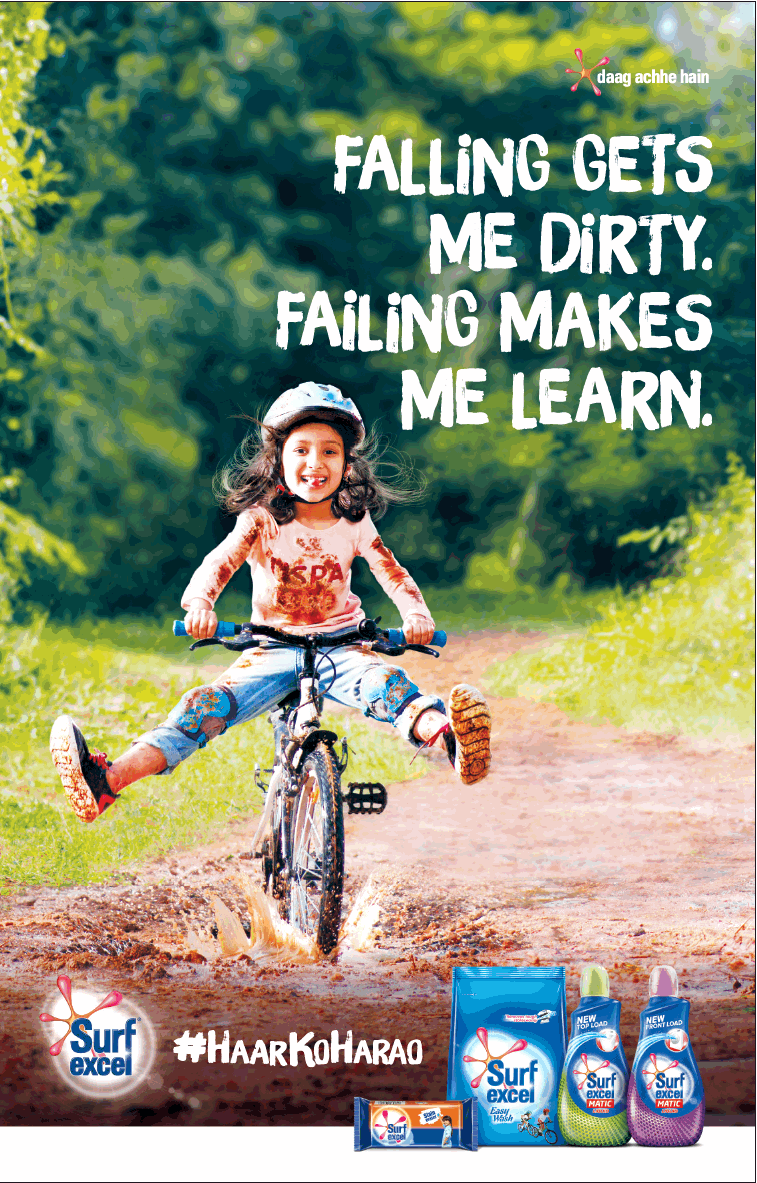 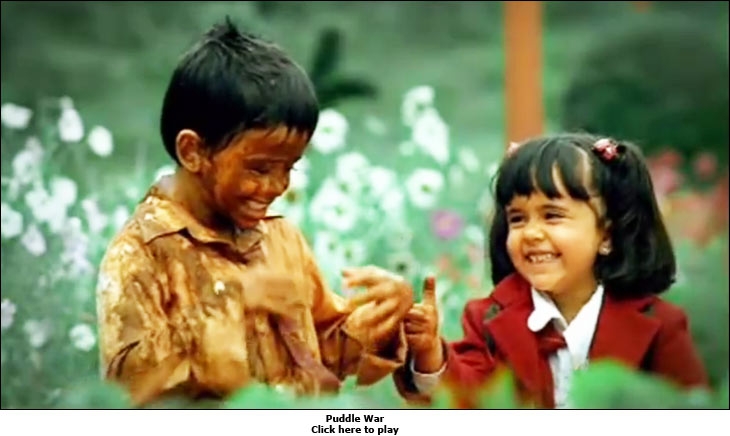 4.FEVIKWIK
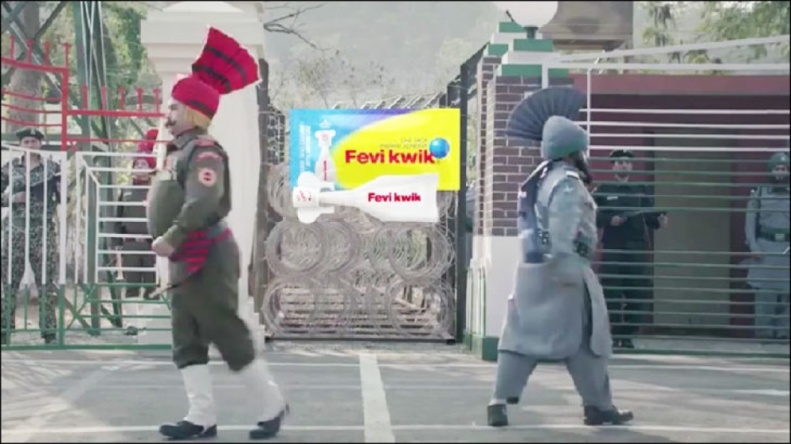 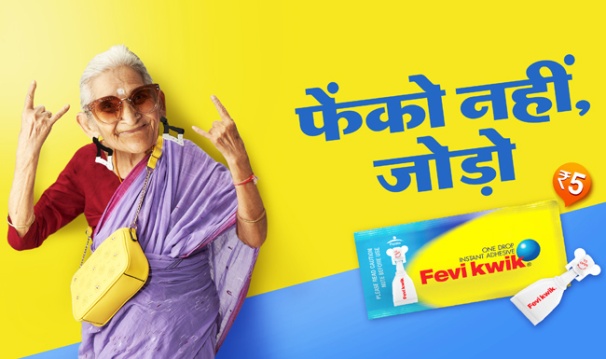 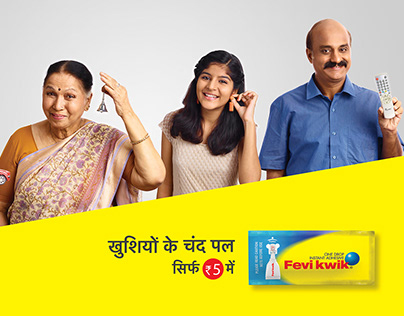 9
CONCLUSION
To create an effective advertising campaign 
one need to understand the entire process 
behind an advertising campaign.
It starts with an in-depth analysis of 
the company and products to be advertised, 
followed by extensive research on the 
market and the targeted population.
THANKYOU